Game Design for Advergames
Professor:  Yves J. Albuquerque
E-mail: yves.albuquerque@gmail.om
Jogos para meninos
Orientado a ação;
Baseado em estímulos;
Lembra história de aventura;
Divide características gráficas com outras tradicionais formas de cultura para meninos. Ex: comic, cartoons e etc...
Mudando o gênero
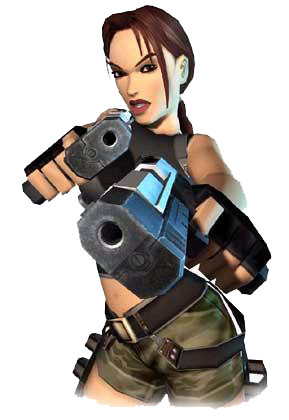 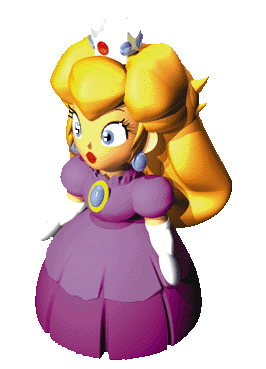 Mas só um pouco...
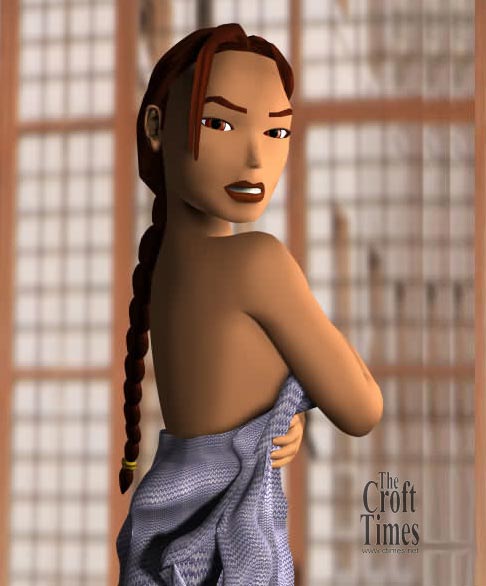 Faria diferença?(Metroid)
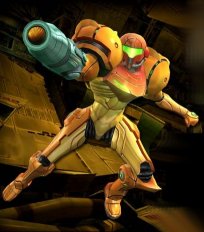 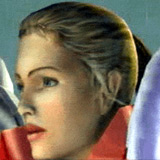 Cultura
Existem muitas definições e cultura.
“Padrão social humano de pensamentos e comportamentos.” – Edward Tylor
Para analisarmos a cultura dos jogos devemos ir além das bordas do círculo mágico para considerar como estes jogos interagem com o contexto fora das regras e do jogar deste jogo.
Cultura
Todos os jogos refletem a cultura, reproduzindo aspectos de seus contextos culturais.
Alguns jogos transformam a cultura, atuando em seus contextos culturais e realizando mudanças.
Entender os sentidos que permeiam o contexto no qual seu jogo é jogado é importante afim de fazer o design de um meaningful play.
Games como retórica
Retórica é um método de discussão ou expressão que contém valores ou crenças implícitas. Um método que procura convencer os outros que isto é correto.
Criar games é também criar cultura. Além disso, crenças, ideologias e valores presentes na cultura sempre serão parte de um jogo, intencionalmente ou não.
As sete retóricas do jogar
Jogar pelo prazer
Prazeres autotélicos
Transitivo
Intransitivo
Dupla sedução
Advergame - Definições
Advergaming é o uso de Jogos para a promoção de produtos, organizações ou ponto de vista.

Um jogo que, de alguma forma, contém uma propaganda para um produto, serviço ou empresa.

O Advergame é um Jogo criado para promoção. O princípio básico de um advergame é que este será criado esperando que os clientes recebam a informação enquanto estão jogando. Esta estratégia basea-se na crença de que o cliente estará se divertindo enquando joga e irá naturalmente prestar atenção na informação promocional.
Advergame – Por que?
Tempo de exposição (5~30min)
Menor rejeição (82% não se incomodam. 70% sentem-se melhor em relação a marca. 60% Considera que o Jogo fica melhor)
Níveis de Mensagem
Integração Associativa: neste nível, mais fraco e semelhante à publicidade convencional, a marca é levemente associada ao estilo ou atividade proposta em um jogo já existente. O uso de placas de patrocínio, outdoors, e logomarcas pelo cenário do game, replicando a propaganda do mundo real, são exemplos deste nível. Um bom exemplo desse estilo de interação é o espaço publicitário dinâmico - conectado  online ao o jogo  Splinter Cell permite que anunciantes comprem espaços para divulgação de seus produtos.
Íntegração: Baixa
Custo: Baixo
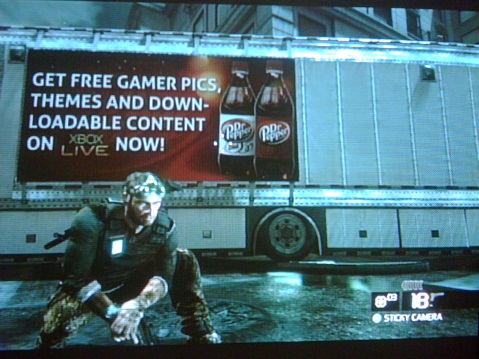 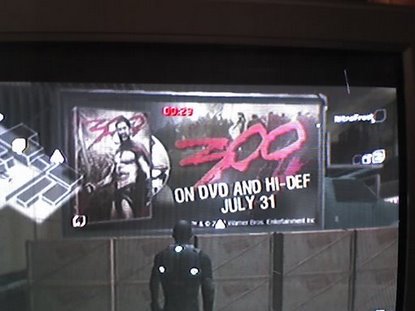 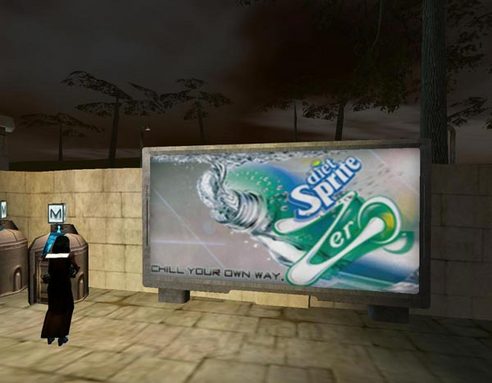 Níveis de Mensagem
Integração Ilustrativa: No segundo nível, mais forte que o primeiro, a marca é fortemente associada ao jogo, seja por itens patrocinados dentro do ambiente virtual ou promoções da empresa para os jogadores, por exemplo. Neste caso, a marca não é apenas vista, mas também passa a interagir com o jogador, como parte atuante do jogo. Um forte exemplo deste segundo nível de mensagem publicitária é encontrado no metaverso Second Life:  é possível comprar e interagir com produtos existentes.
Integração: Média
Custo: Médio
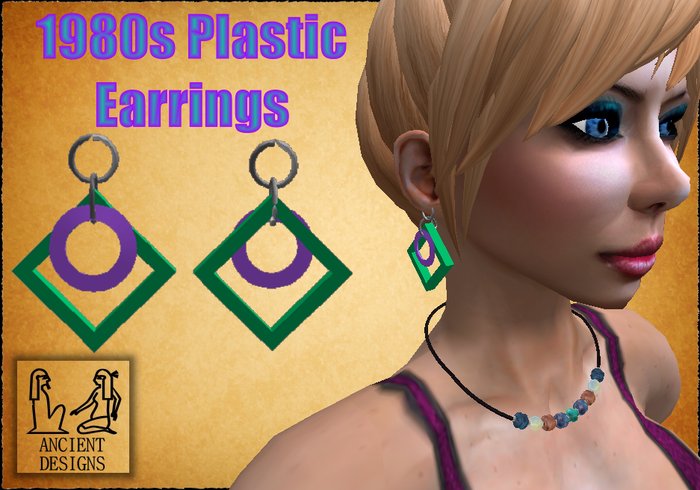 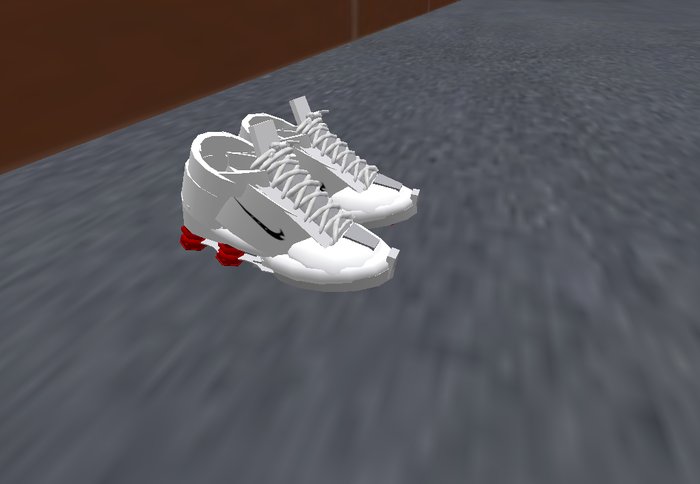 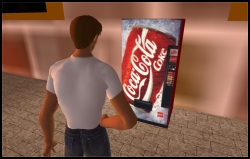 Níveis de Mensagem
Integração Demonstrativa: É o nível mais interativo possível, onde a marca faz parte integral do jogo, interagindo com o consumidor de modo direto, com sua própria linguagem persuasiva. Neste modelo os produtos e serviços da marcas podem ser testados em ambiente virtual e os conceitos que a marca deseja passar são parte clara da mecânica do jogo. Um exemplo interessante é o  game criado pela FIAT, por ocasião do lançamento do FIAT STILO, em 2008, no qual é possível fazer um test-drive virtual.
Integração: Alta
Custo: Alto
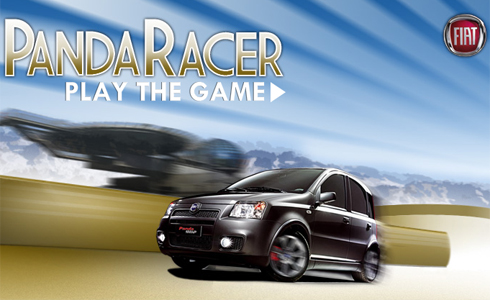 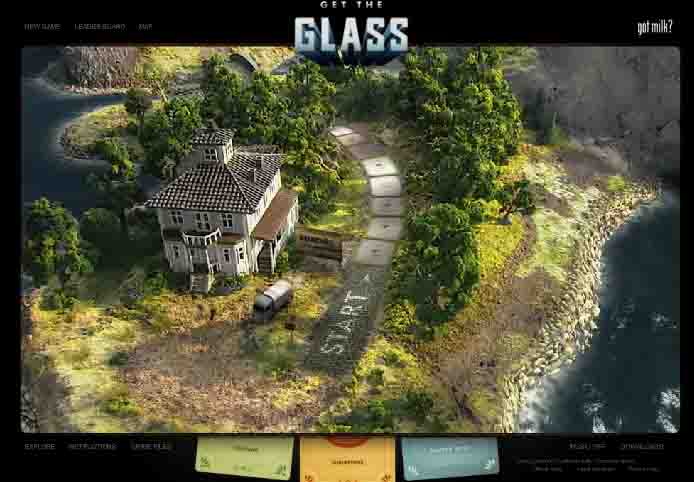 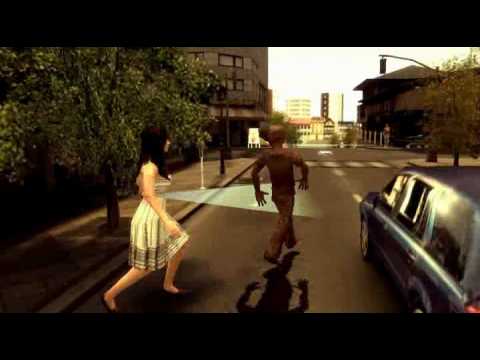 Padrões de Propaganda
Dynamic in-game: ocorre quando elementos publicitários conectados à um jogo que podem ser dinamicamente alterados conforme o local, dia da semana e hora do dia (máquinas de auto-venda, placas e pôsteres) 
Game skinning: inclusão de patrocínio dos  “espaços publicitários” dentro do jogo e/ou qualquer integração de uma marca dentro do próprio jogo. 
Post-game: propaganda apresentada depois da conclusão de um jogo 
Pre-game: Propaganda apresentada antes do início do jogo ou enquanto este está carregando. 
Inter-level: Veiculação de vídeos publicitários digitais durante os intervalos do jogo: entre os seus estágios e fases ou entre os turnos do jogo. 
Patrocínio: Ocorre quando o patrocinador tem 100% de voz ativa dentro e em volta de um jogo já existente, como o patrocínio de um torneio, de uma área (fase) ou sessão daquele jogo. O anunciante também pode patrocinar o lançamento de um conteúdo exclusivo associado a um jogo. 
Static in-game: Elementos publicitários dentro do jogo que não podem ser alterados. Esses devem estar contextualizados dentro do próprio jogo ou em menus, barras de título etc. Esse tipo de publicidade também pode ser chamada de propaganda “hard-coded”.
Princípios Específicos e Questões técnicas
Atrair audiência
Mensagem não intrusiva
Mensurações de público
Quebra de expectativa do consumidor
Criação de ações vinculadas pelo cliente.
Limitações no orçamento, conceito e objetivos.
Controle da expectativa do cliente
Prazos
Tamanho do arquivo
Escolha da tecnologia
Browser security
Custo (R$2.000 a R$1.500.000 com média de $50.000)
Métricas comuns
Tamanho da audiencia
Composição da audiência (demográfica e psicográfica)
Frequência e duração de Gameplay
Quantidade de impressões da marca e tempo médio de exposição.
Taxa de efetividade do anúncio
Alterações da impressão do jogador sobre a marca e preferencias
Alterações no comportamento do consumidor como realizar a compra.
Ad-support
Display Advertising (CPM) versus Direct Response Advertising(CPC ou CPA)
CPM (De R$1,00 a R$50,00)
Tipos de Torneios
Torneios com número limitado de competidores
Competição progressiva
Jackpot ganantido
Competição por lobby
Competição em escada
Competição de sobrevivência
“Top This”
ROI
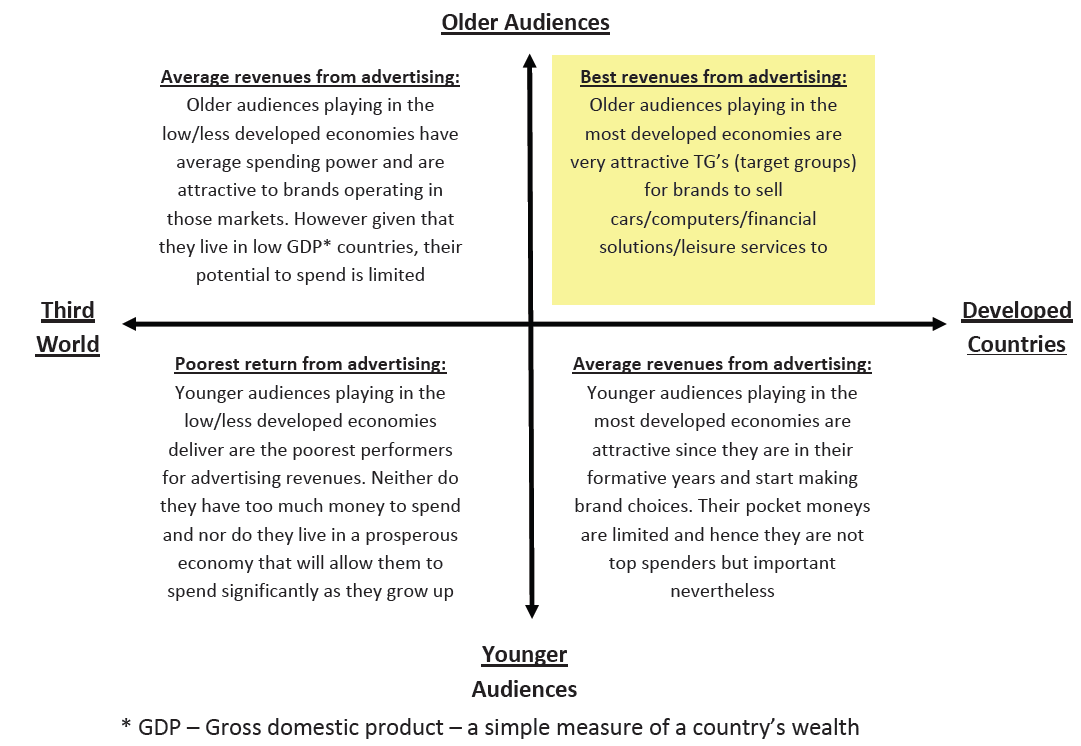 ROI